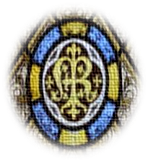 Year 1 Topic 7: Holidays and Holydays
Pentecost: The feast of the Holy Spirit
Big Questions
Do we need holidays and holy days?
How does the Holy Spirit help and guide us in our lives?
Scripture 
John 14:26
The Helper, the Holy Spirit whom the Father will send in my name will teach you everything and make you remember all that I have told you.
Learn and Grow Together in Christ
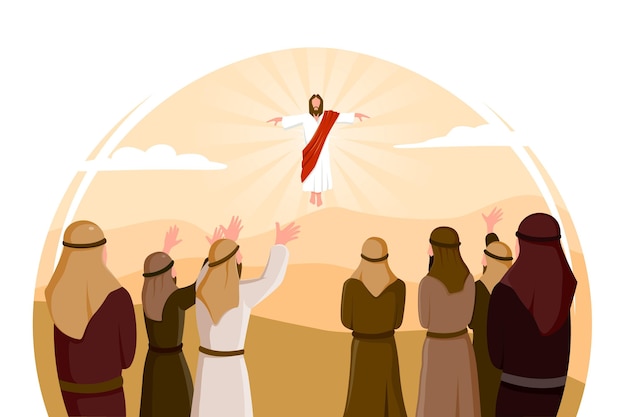 What I should know already 
Pentecost; the celebration of the Good News of Jesus.
Sticky Knowledge
What a holyday is.
Ascension Day and Pentecost are Holydays
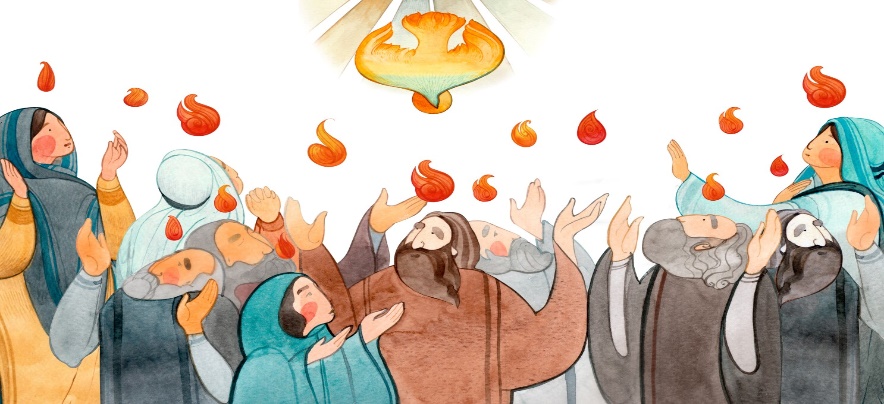 Pentecost and the promise Jesus made to his friends
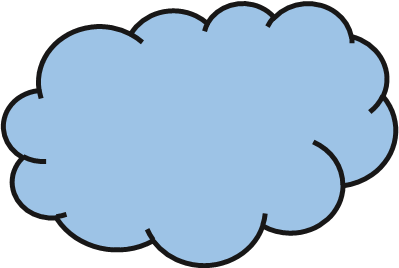 The Good News of Jesus
Pentecost: the birth of the Church